Unmixing, Uploading and Connecting DNA Evidence:
TrueAllele® Technology
Illinois Juvenile Officers Association (IJOA)
2025 Conference
Peoria, Illinois
June, 2025
Jonathan B. Perlin, M.S.
Cybergenetics © 2003-2025
TrueAllele technology
Lab: Inconclusive or “uninterpretable” DNA mixture
Cybergenetics TrueAllele can unmix the mixture
Match statistics provide connection information
Juvenile gangs
Lab: Inconclusive or “uninterpretable” DNA mixture
Cybergenetics TrueAllele can unmix the mixture
Match statistics provide connection information
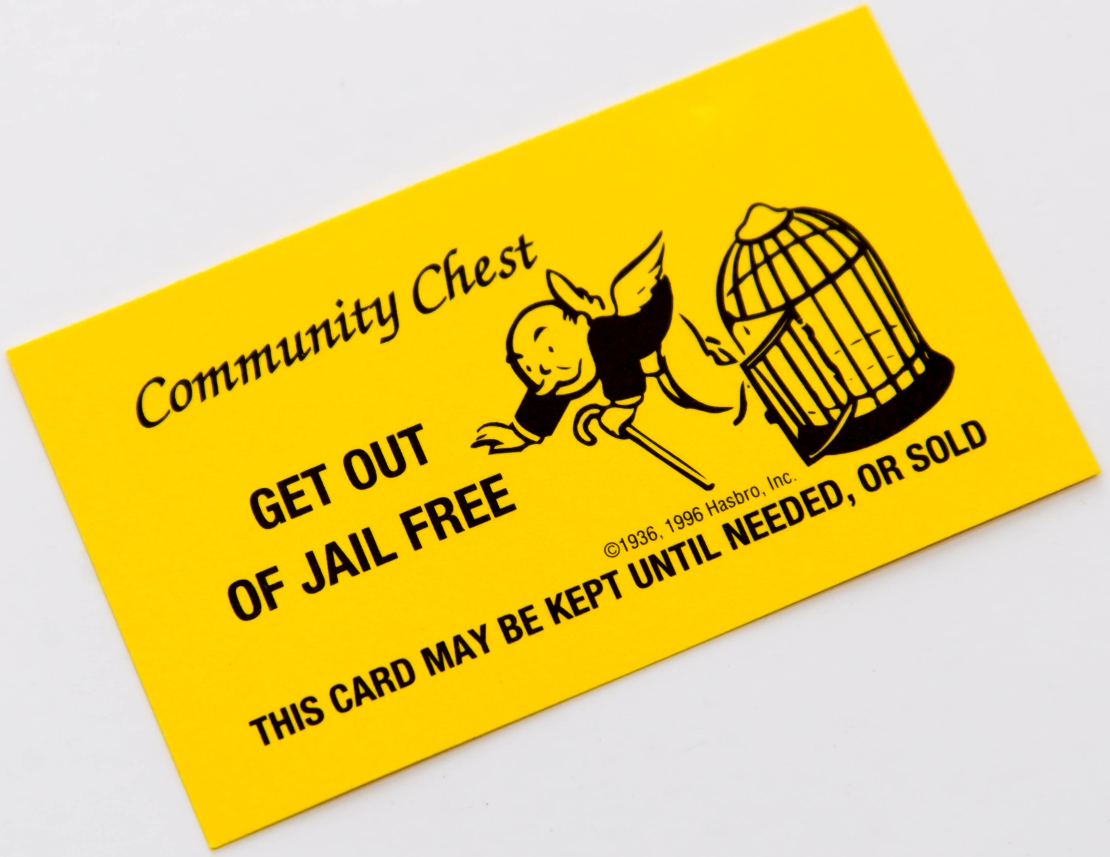 Person A
excluded
Contributor
Unmix the
mixture
1
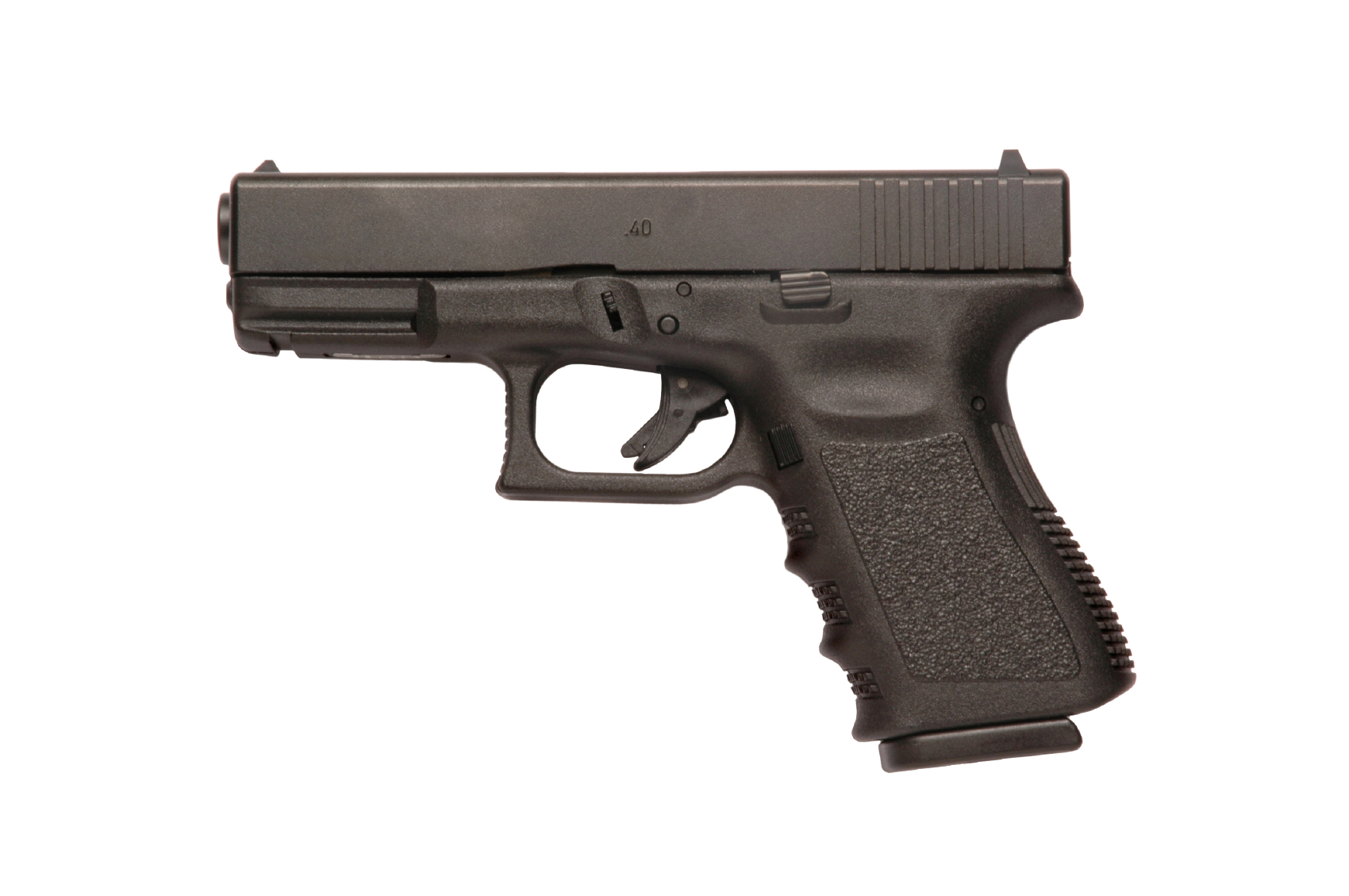 2
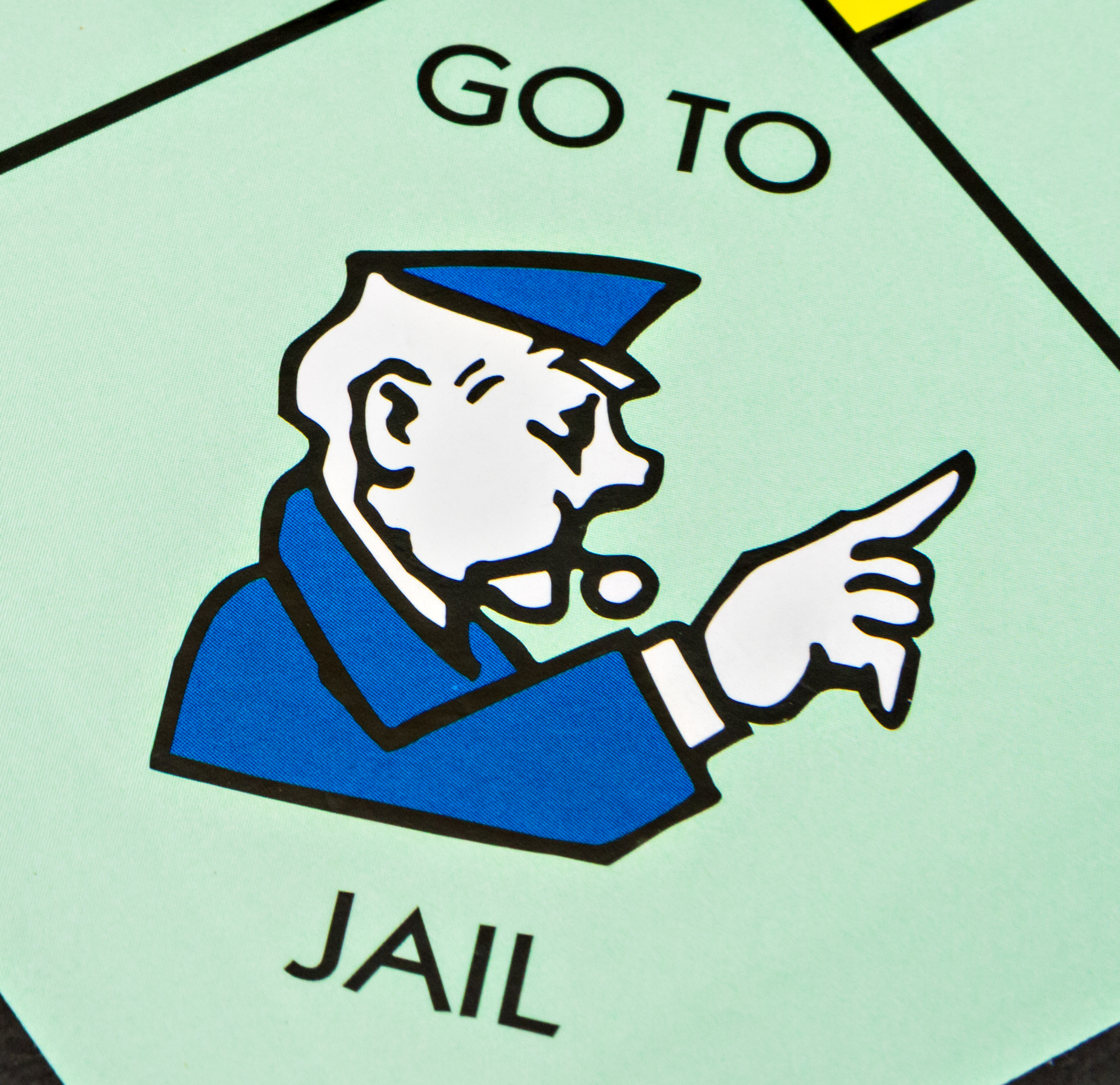 400,000
Person B
included
3
4
People have DNA
People leave DNA
People leave DNA on things
People leave DNA on many things
DNA on things helps find the person
DNA mixtures can be hard to interpret
TrueAllele unmixes mixtures,
making them easy to interpret
DNA on multiple evidence items
Connect evidence through shared DNA
“Handprints in the morning dew”
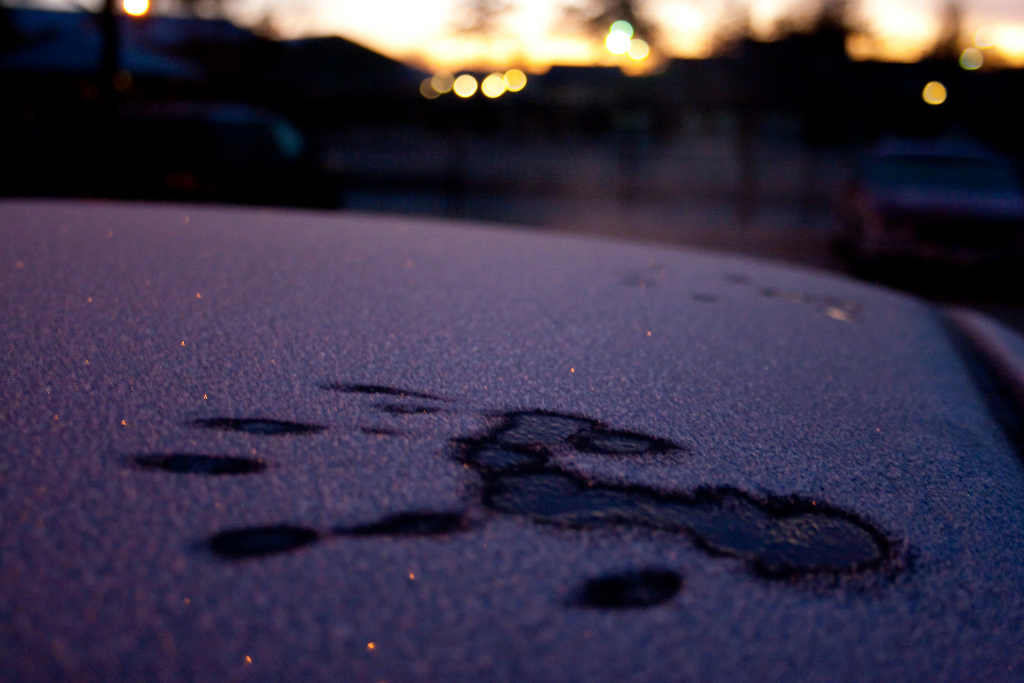 State of Louisiana v. Hilton Wilson and Reokenski Thomas
13
The crime
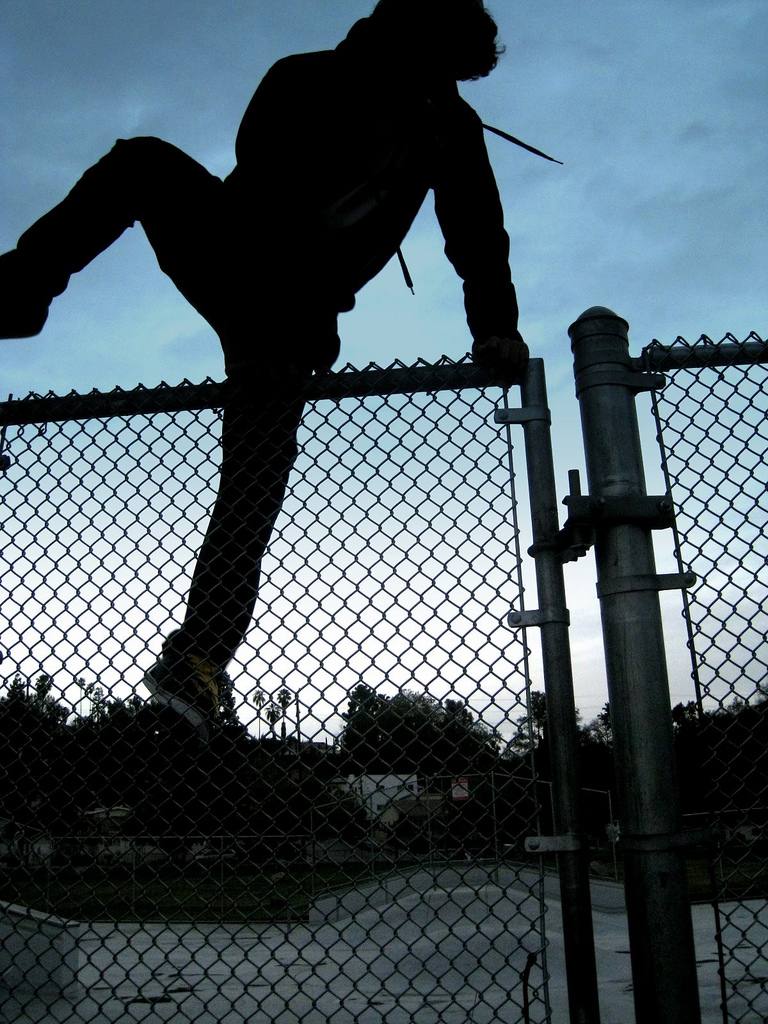 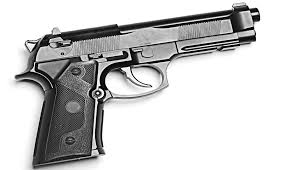 July 22, 2013 in Ville Platte, LA
Shots heard on East Washington Street
Joseph & Derrick John
14
The crime
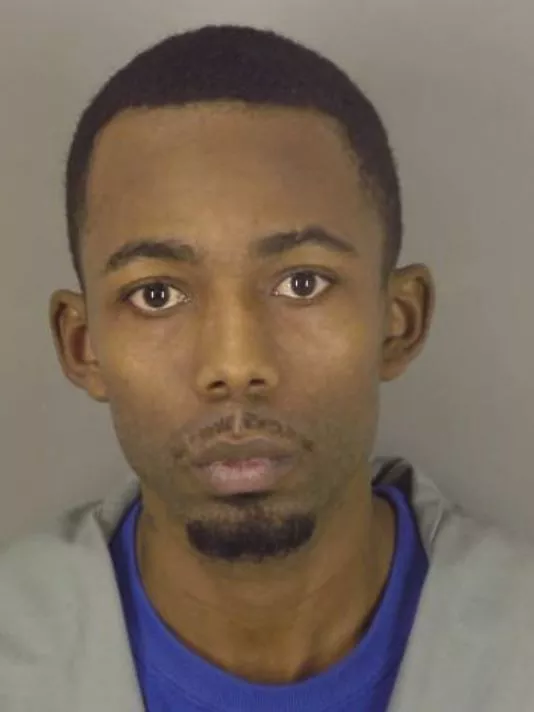 That night, Joseph John dies in the hospital

3 months later, Derrick John makes identification

Reokenski Thomas becomes a suspect
Reokenski Thomas
15
The investigation
Shooting was precipitated by an earlier argument
Shell casings and bullet in victim
Footsteps on grass lead up to fence
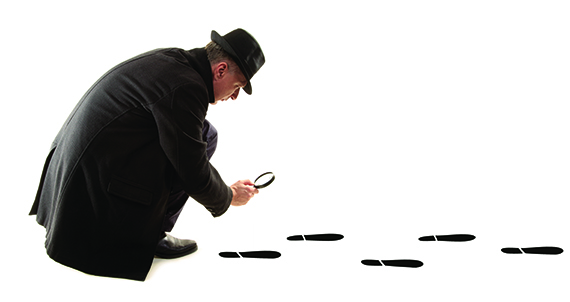 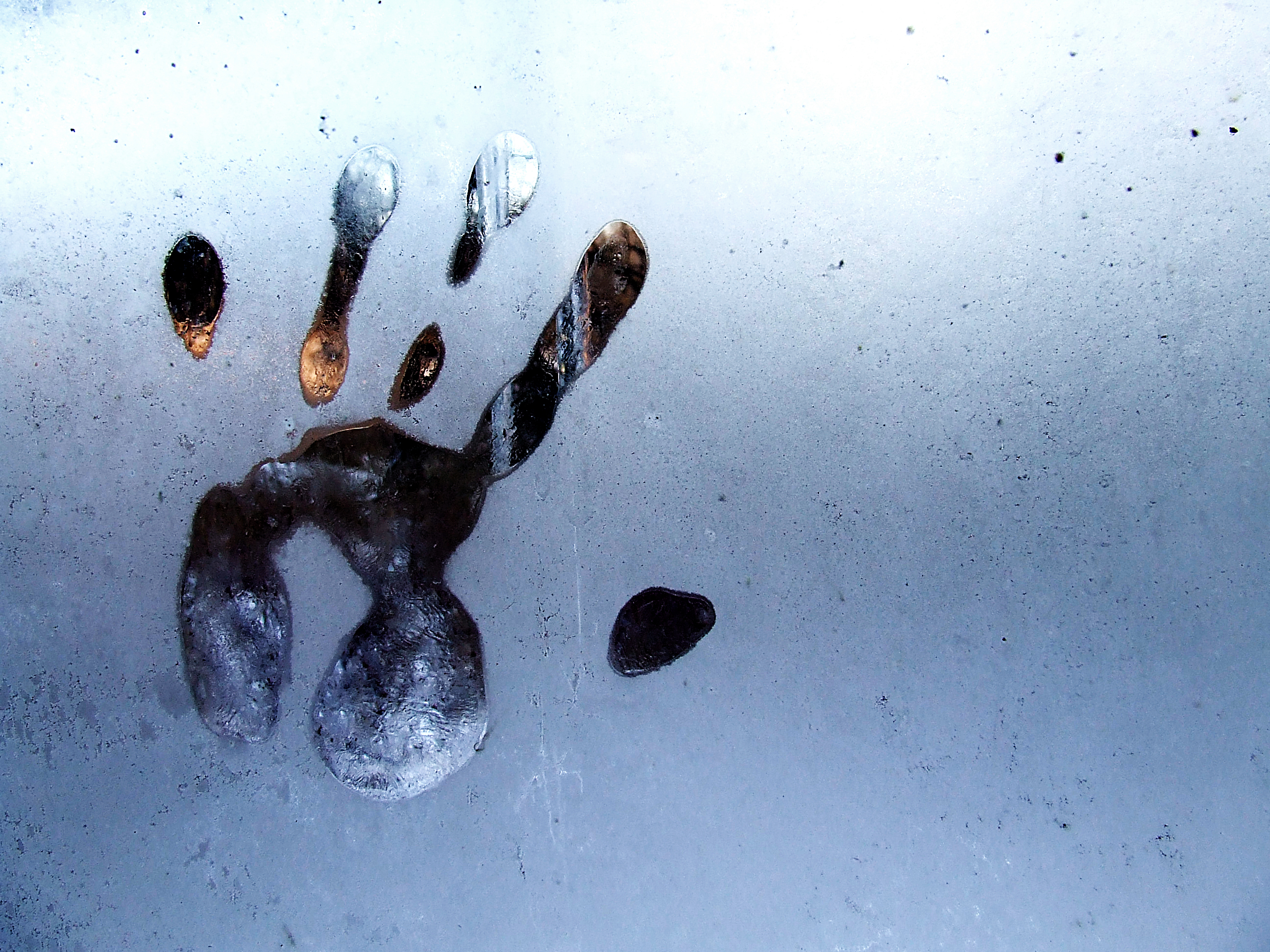 16
The evidence: An example of great investigative work
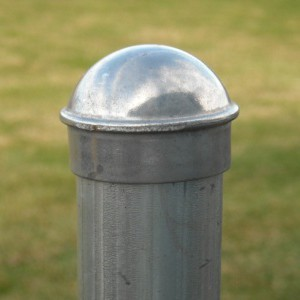 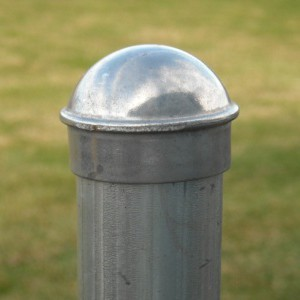 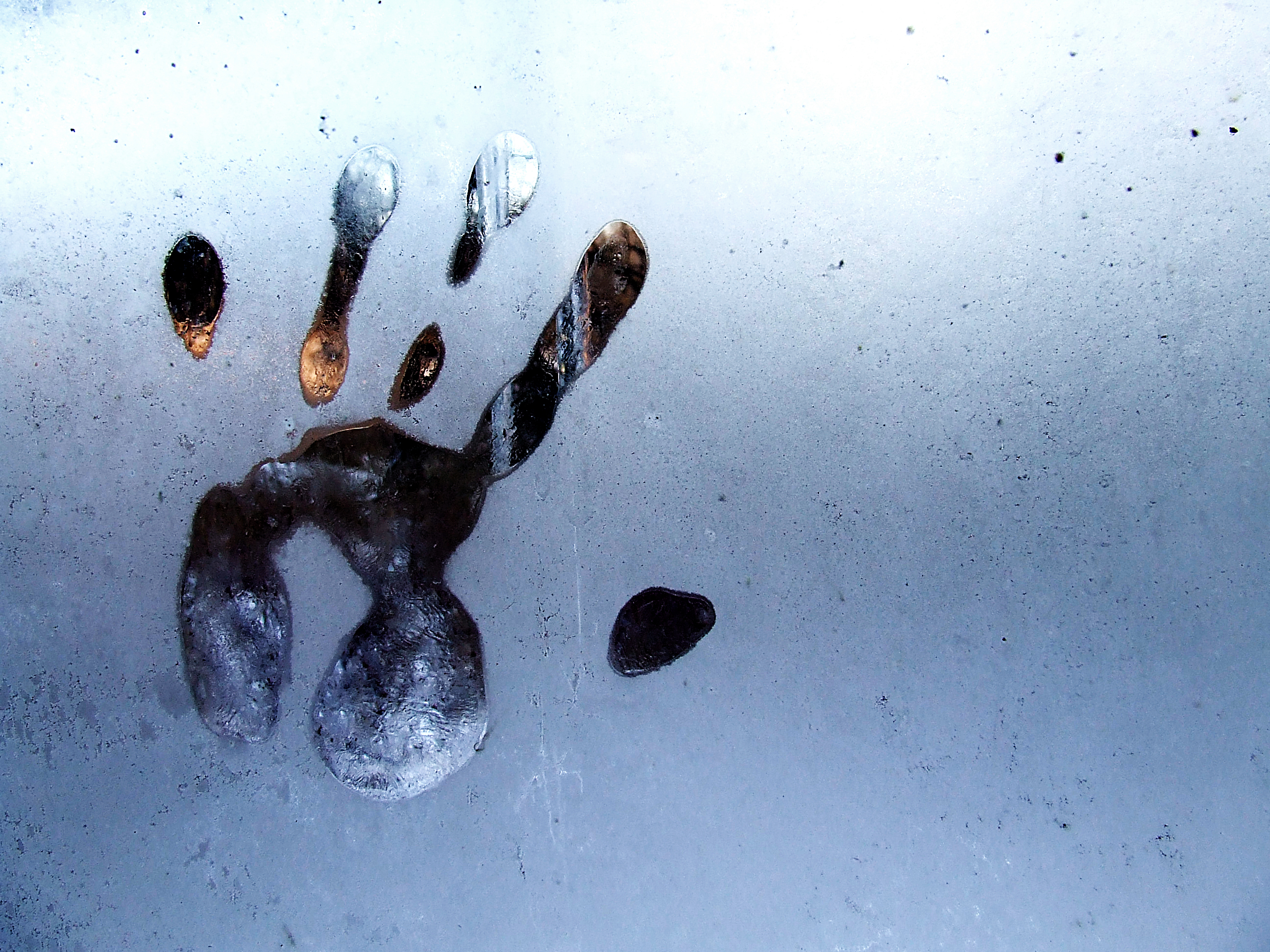 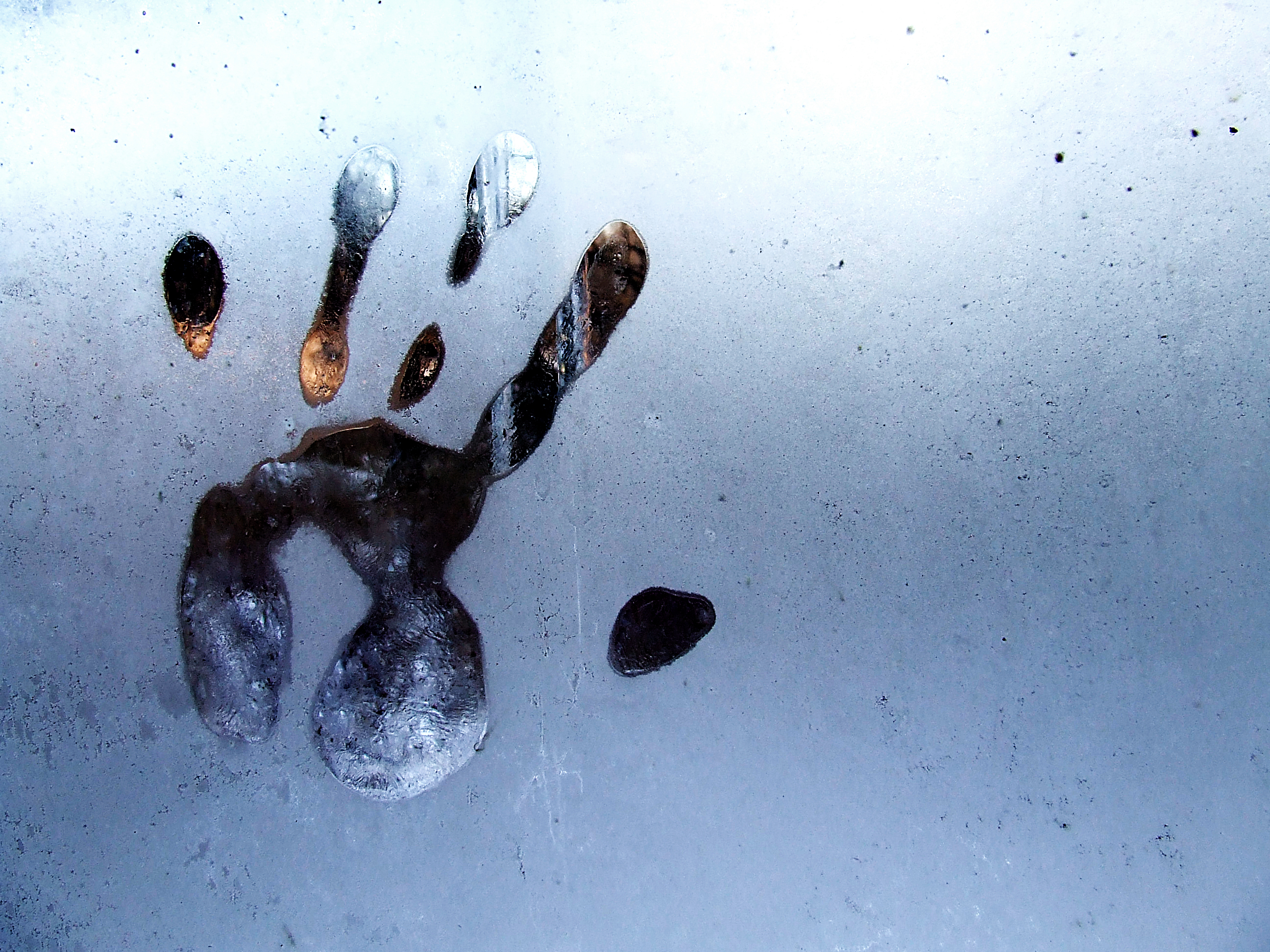 Detective on scene swabbed two handprints 
that disturbed the morning dew
17
Exhibit 13: Swab from post running north and south – A

“Due to the limited nature of the profile, no conclusions regarding the inclusion or exclusion of any contributor can be made.”

Exhibit 14: Swab from post running north and south – B

“…was consistent with being a mixture of DNA from at least two individuals.  Due to the nature of the profile, no statistical analysis could be performed at this time.  Therefore, no conclusions regarding Hilton Wilson and Reokenski Thomas can be made.”
18
Solving DNA mixtures
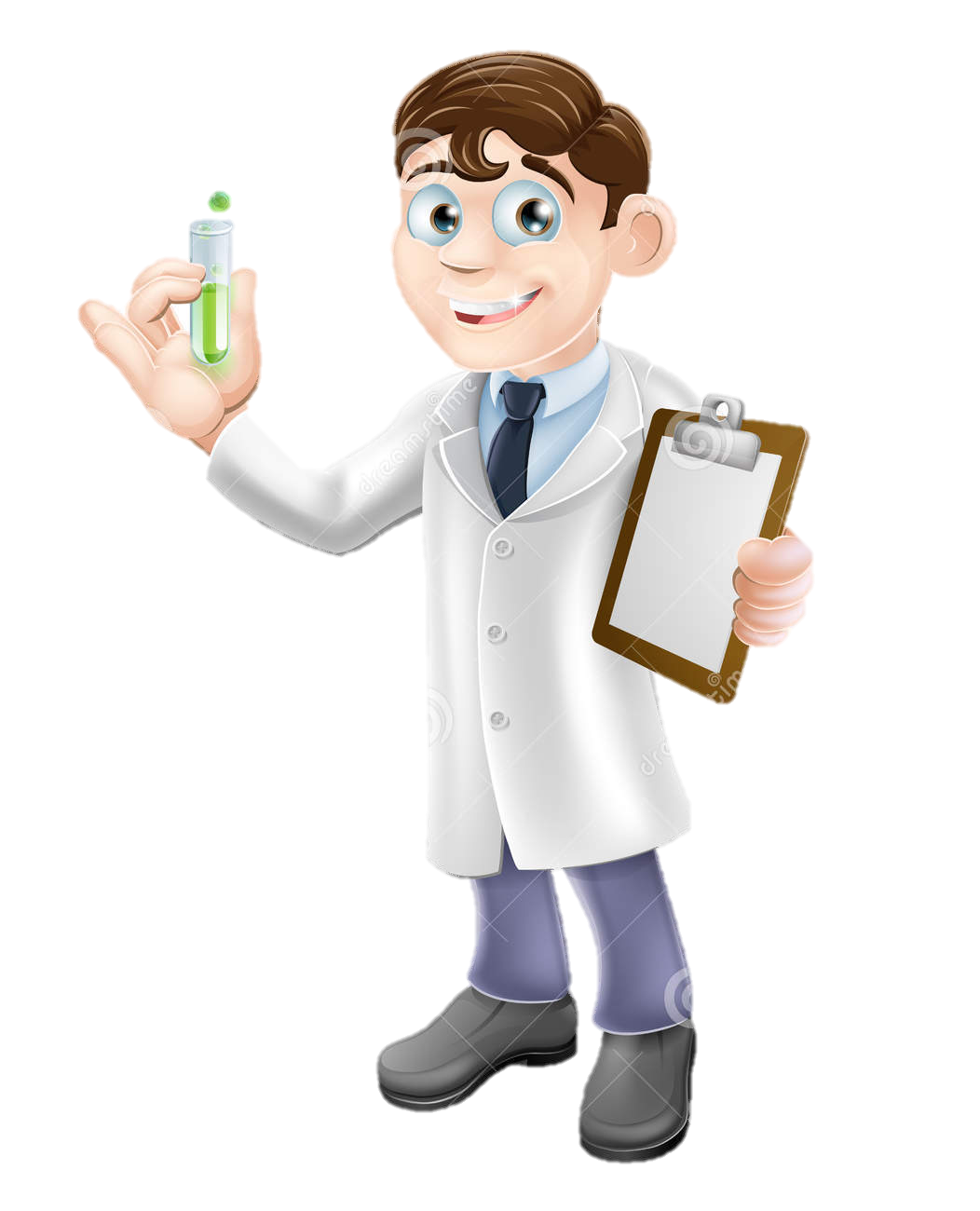 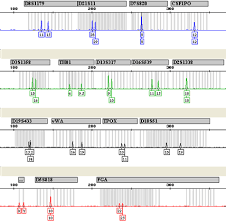 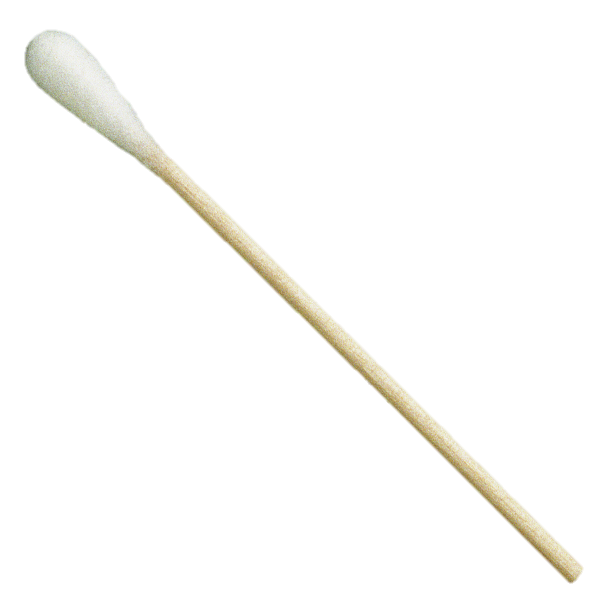 R
E
S
U
L
T
S
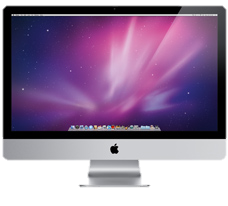 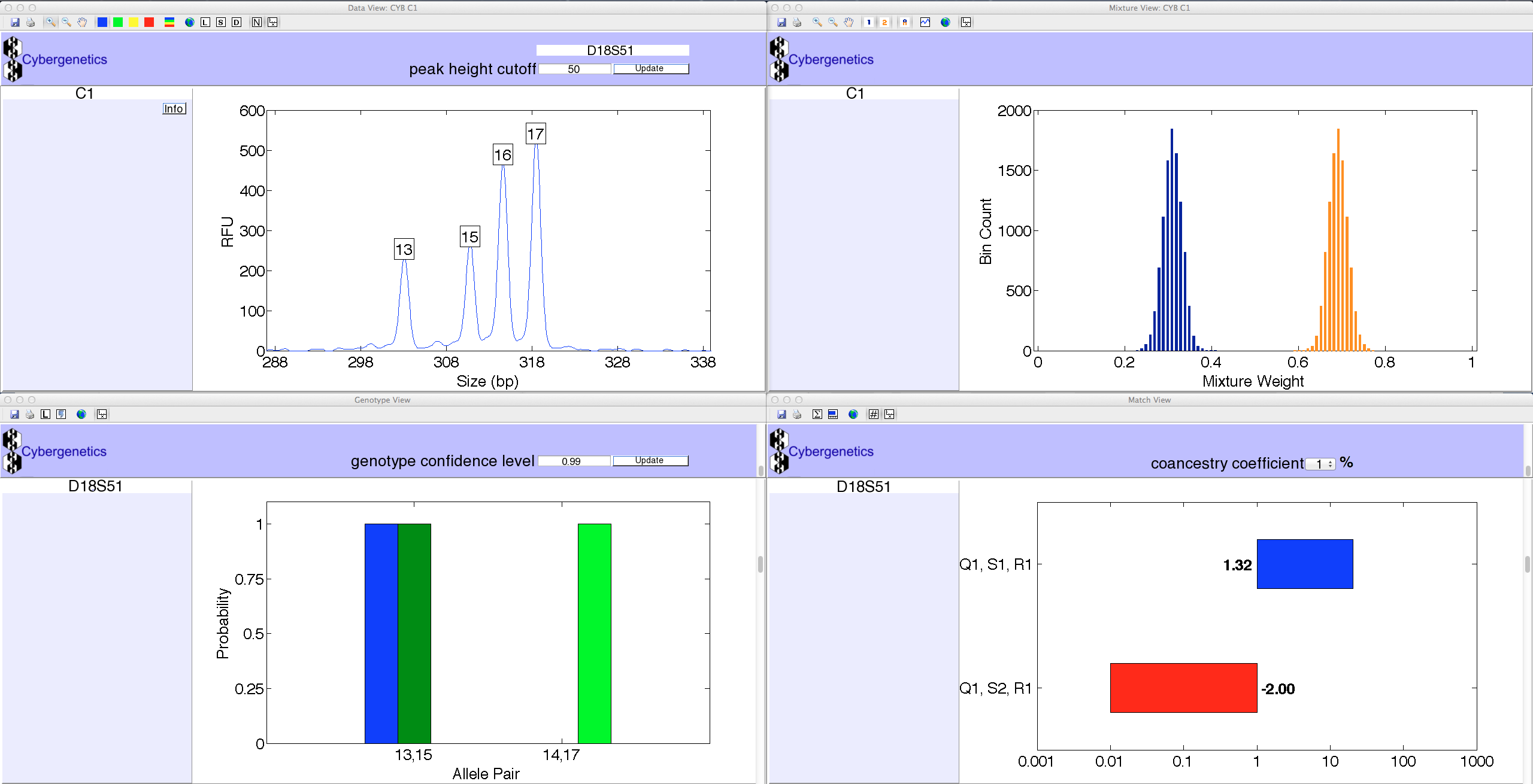 19
Are the suspects in the evidence?
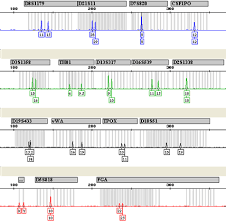 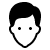 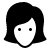 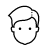 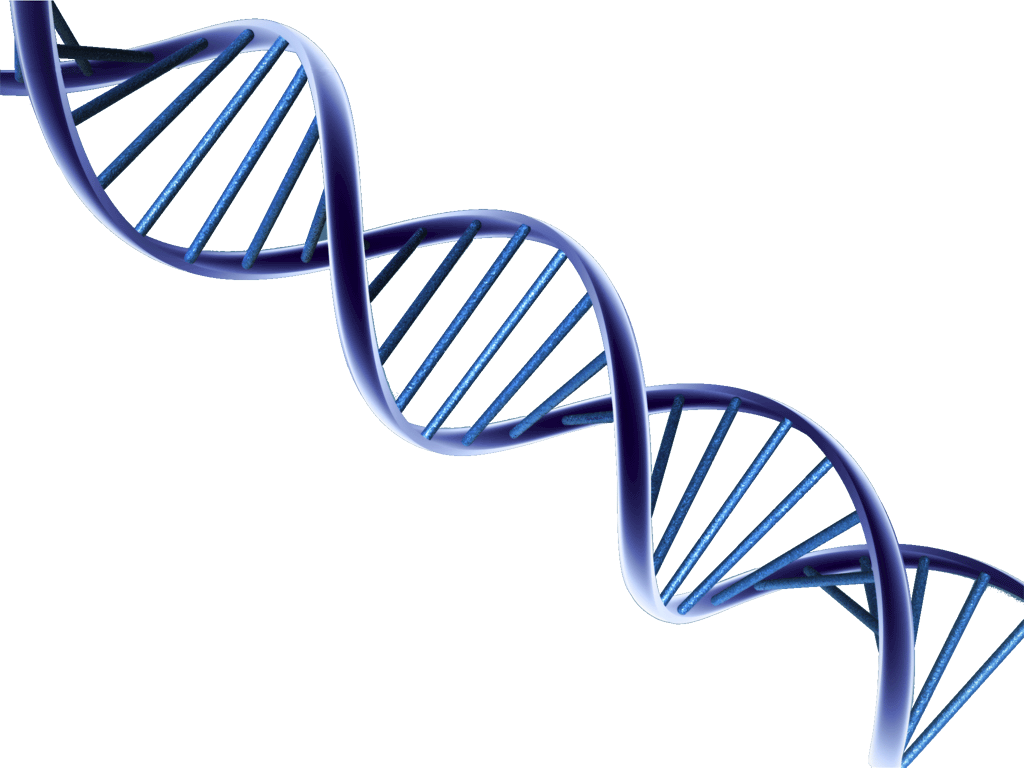 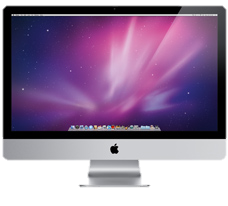 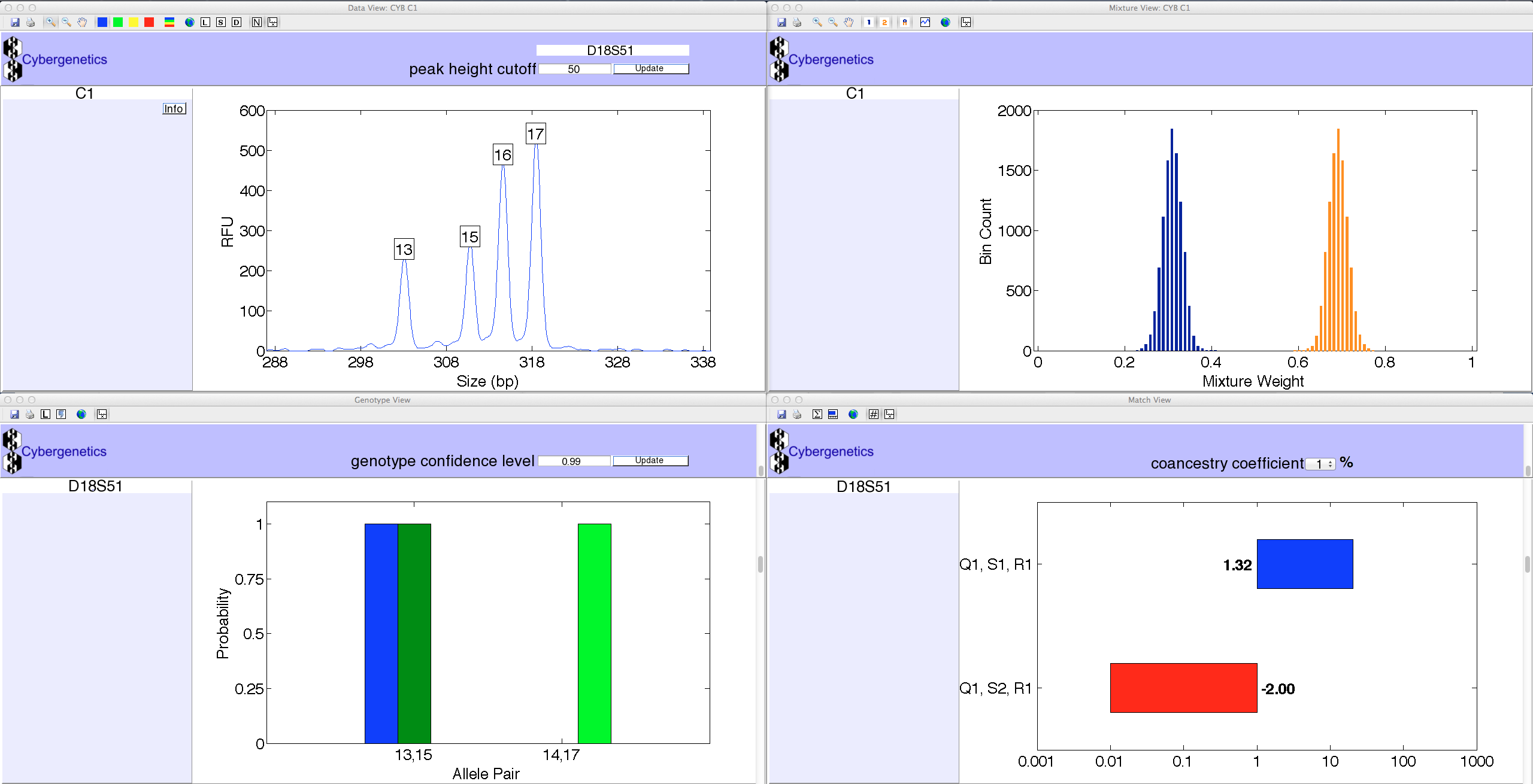 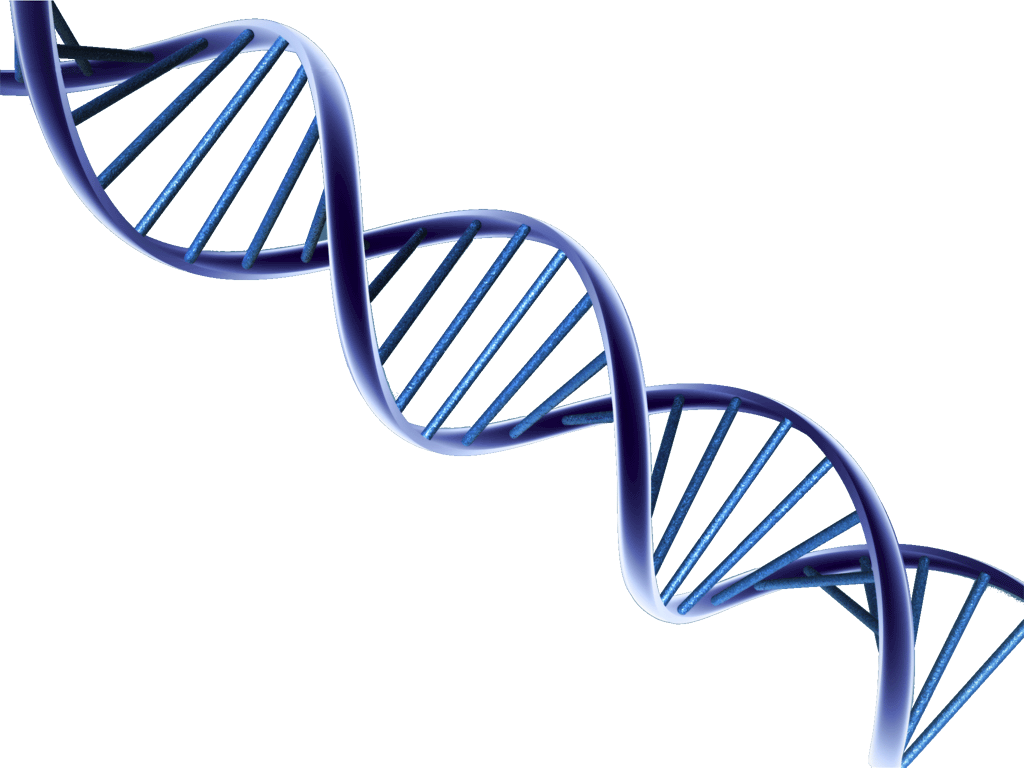 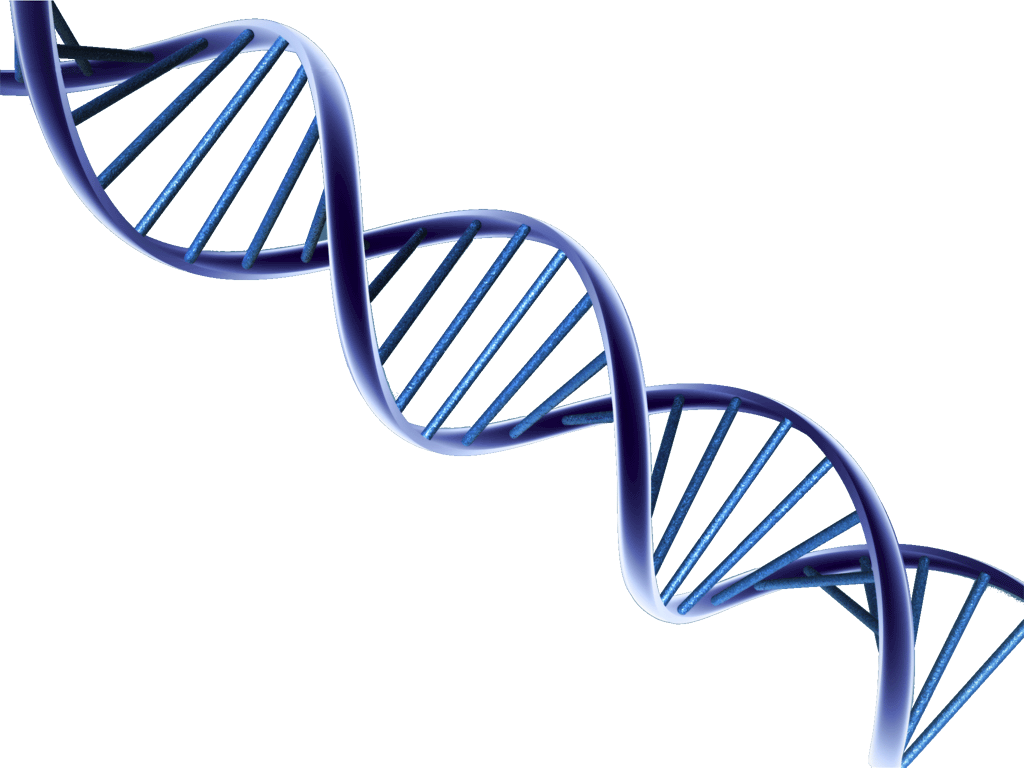 20
Match statistics
21
DNA evidence in the courtroom
Seven-day trial in Judge Chuck West’s courtroom
ADA Marcus Fontenot introduces DNA evidence
On March 10, 2016, Dr. Mark Perlin testifies at the trial in Ville Platte, LA
TrueAllele match statistics
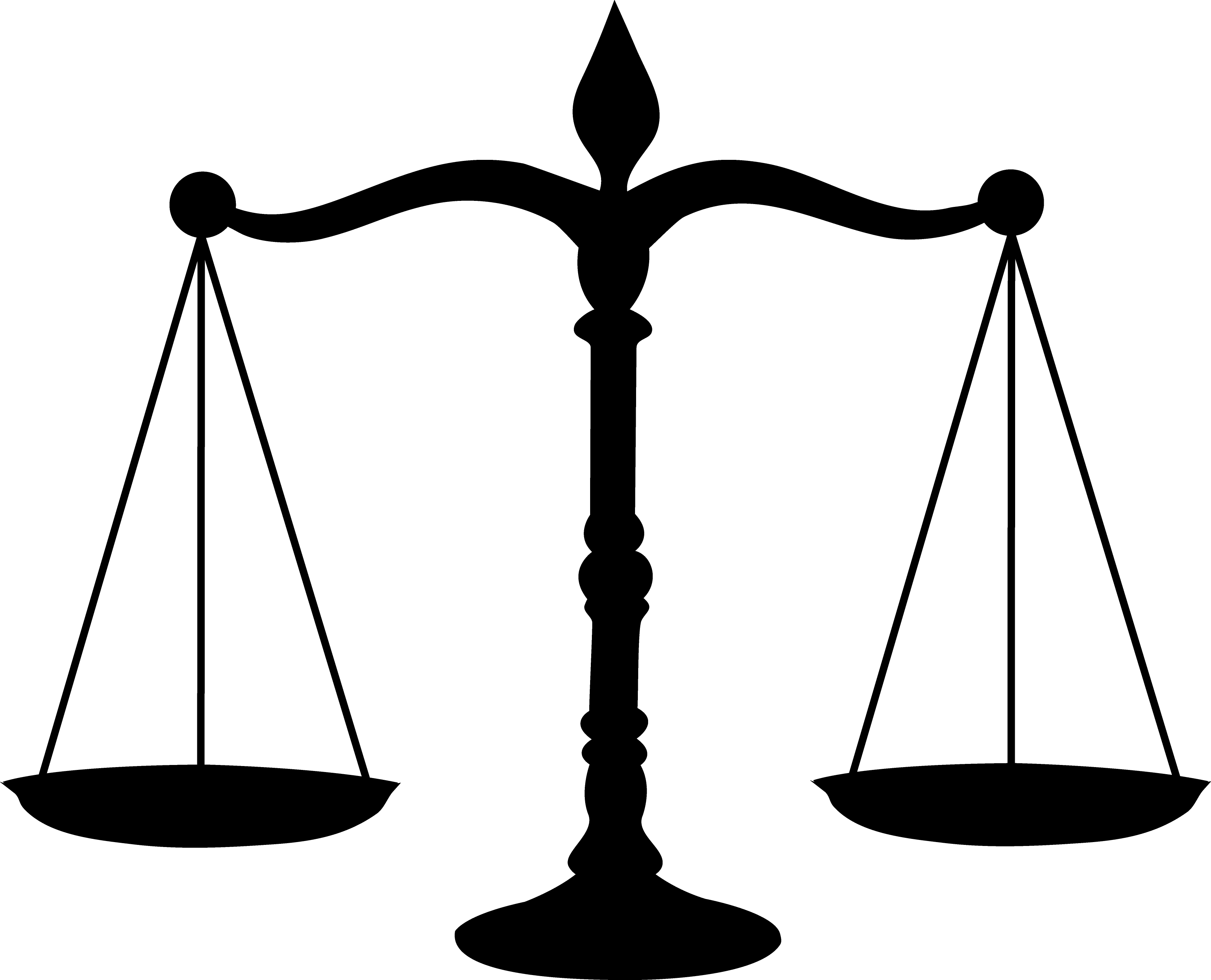 22
Guilty verdicts handed down in Thomas-Wilson murder trial
Ville Platte Gazette
TrueAllele statistically matched the defendants’ DNA to 
the DNA collected from the fence at the crime scene.

“After seven days of listening to eye witness and expert testimony, an Evangeline Parish Jury of 12 found Reokinski Thomas and Hilton Wilson guilty of first degree murder and attempted first degree murder.” 
Ville Platte Today
The prosecutors polled the jury after trial – 
the DNA was crucial in obtaining the convictions
23
Keys to success
Evidence collection
Lab develops DNA
Lab sends data to Cybergenetics
TrueAllele match statistics
Expert testimony
Justice is served

“DNA is key.”
- Investigator Marcus Aucoin
24
Evidence DNA Database
Reference DNA Database
DNA Database Connections
TrueAllele Database
Unmix
Upload
Connect
CODIS Database
x Unmix
x Upload
x Connect
Case Example: Juvenile Car Theft
Cleveland
37 Incidents
6 Jurisdictions
161 Evidence Items
72 References
CODIS Inconclusives
30 items thought to be ‘inconclusive’
TrueAllele Connections
30 items thought to be ‘inconclusive’
Wrong!
All 30 items had a connection
CODIS Exclusions
12 items thought to be exclusions
TrueAllele Connections
12 items thought to be exclusions
Wrong!
All 12 items had a connection
CODIS Time
2 months from DNA testing to report
+1 month for supplemental reports
TrueAllele Time
2 months from testing to report
+1 month for supplemental reports
1 month from DNA upload to report
Power of the TrueAllele® Database
One example:
Database matched a single suspect across 8 cases and 16 evidence items
41
CODIS wasted time and information
Much TIME to complete
Few evidence CONNECTIONS
TrueAllele computer automation found the answers
Much less TIME
Many evidence CONNECTIONS
scene to scene
scene to suspect
Increased Evidence Clarity
TrueAllele unmixed complex mixtures
Unmixed mixtures into individual DNA
Connected with reference and evidence
Case study
Quickly got accurate and reliable results from “inconclusive” evidence
Benefits for Juvenile Investigators
Stronger leads, fewer dead ends
Less inconclusive, more crimes solved
Probative and reliable DNA evidence
Deterrent + Improved clearance rates
Reduces cost and man hours
Good consequences of better technology
Community benefits
Early identification of repeat juvenile offenders
Opportunity for intervention
Fewer criminals on the street
Better justice through better science
How we can help
When the crime lab says DNA evidence is:
Uninterpretable
Inconclusive
Low level
Too complex
Too many contributors
How we can help
With DNA cases that have:
Partial profiles
Familial mixtures
Degraded remains
How we can help
Solve “uninterpretable” DNA evidence
Build you a better DNA database to:
Unmix “uninterpretable” mixtures
Upload all DNA evidence
Connect evidence to suspects
Questions?
LEAVE YOUR INFO
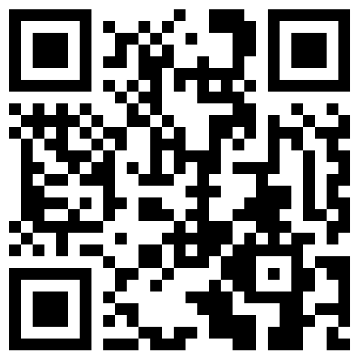 jon@cybgen.com
www.cybgen.com